Queen Mary univ of LondonEnergy Law & EthicsDr Tibisay Morgandi
WEEKS 2
 

INTERNATIONAL, EU LEGAL FRAMEWORKS FOR ESG REQUIREMENTS
I. INTERNATIONAL LEGAL FRAMEWORK FOR ESG REQUIREMENTS
UN ‘Protect, Respect and Remedy’ Framework and Guiding Principles (2008)
International framework
State’s duty to protect (+/-) against human rights abuses by third parties (including business) and fulfil (+) human rights and fundamental freedoms
National framework
The corporate responsibility to respect (-) human rights + State’s and corporate responsibility for providing access to remedies
Home States and TNCs
Do obligations of home states arising under human rights treaties typically extend to the acts or impacts of the TNCs in other states?
Is this a rule or rather an exception, eg when the TNC is a state-owned or controlled enterprise?
Do home state have a duty to regulate TNCs abroad, eg by enacting legislation?
II. EU LEGAL FRAMEWORK FOR ESG REQUIREMENTS
Companies & Sectors covered
Key Provisions
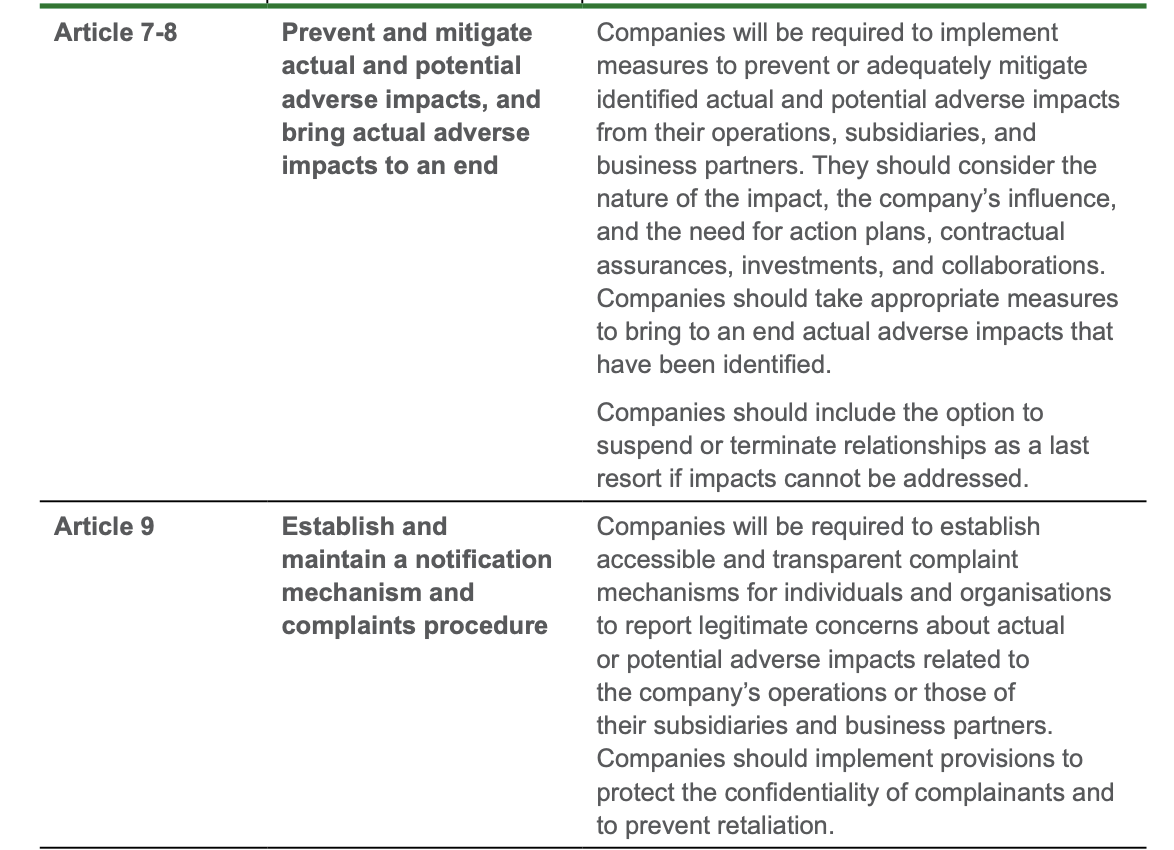 Key Provisions
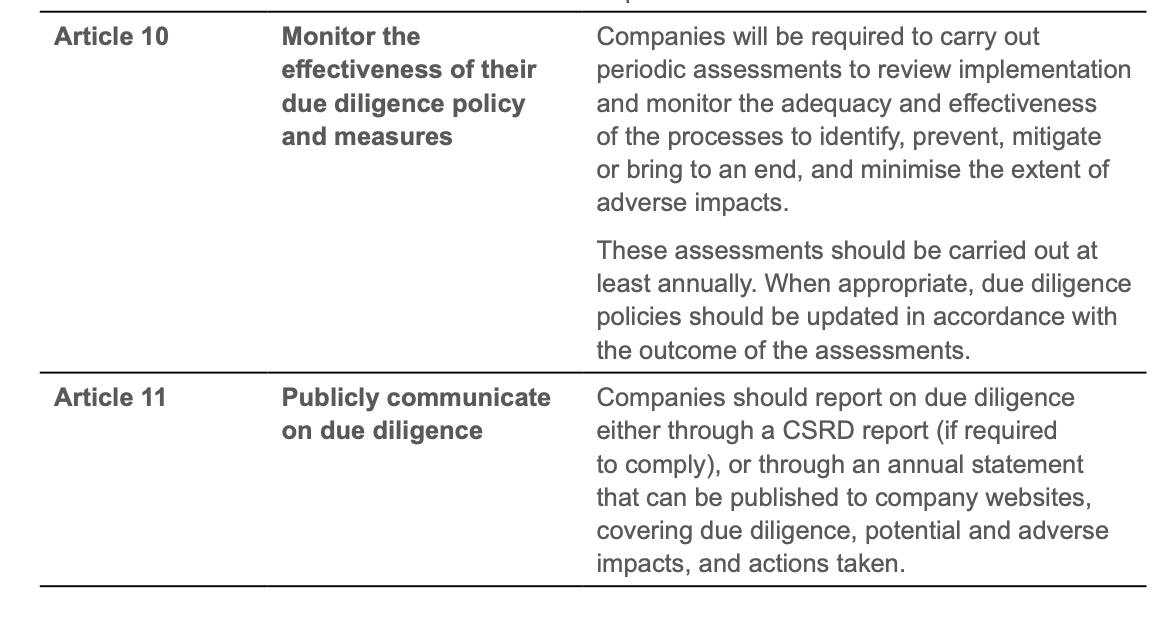 Key Provisions
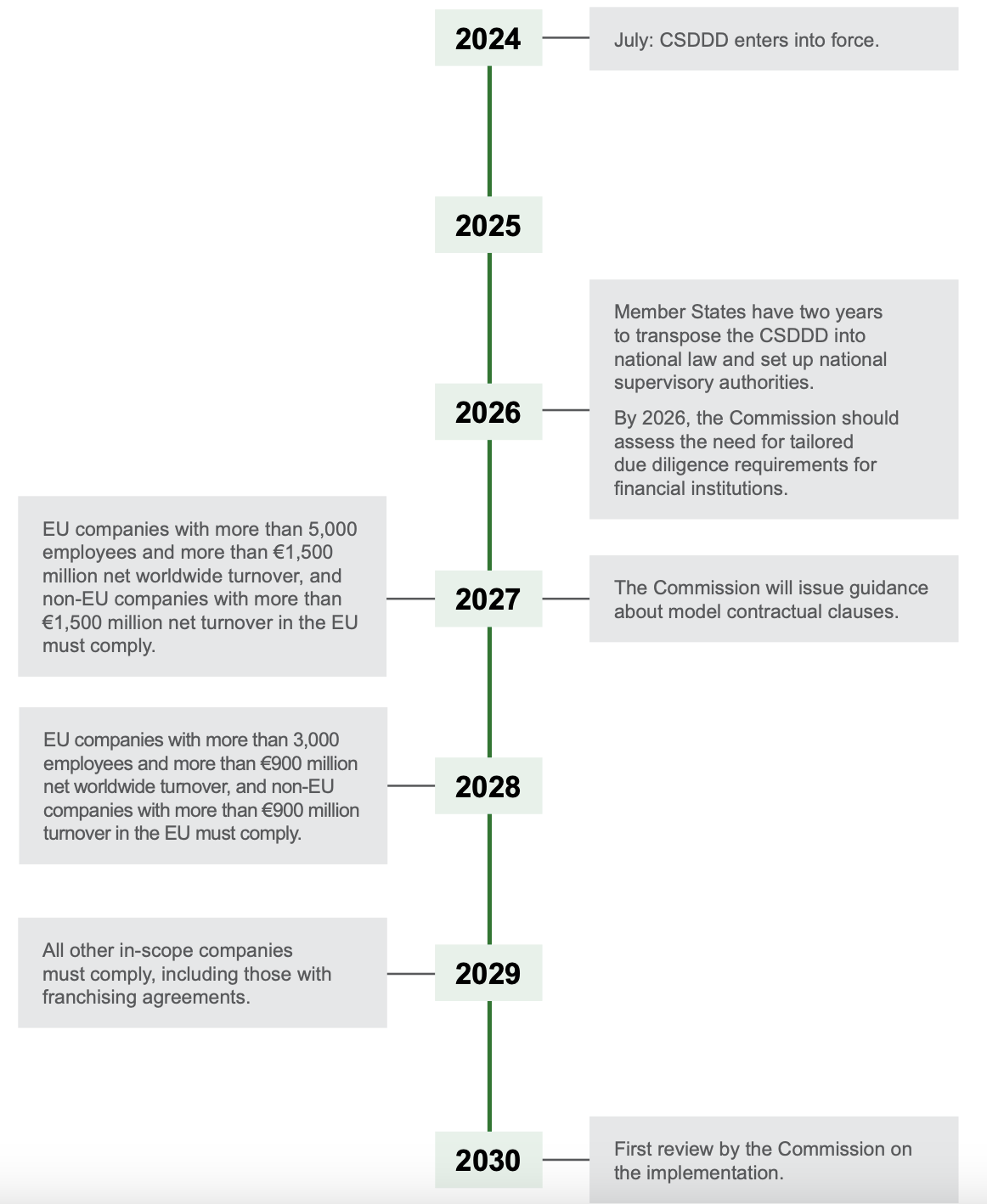 Timeline
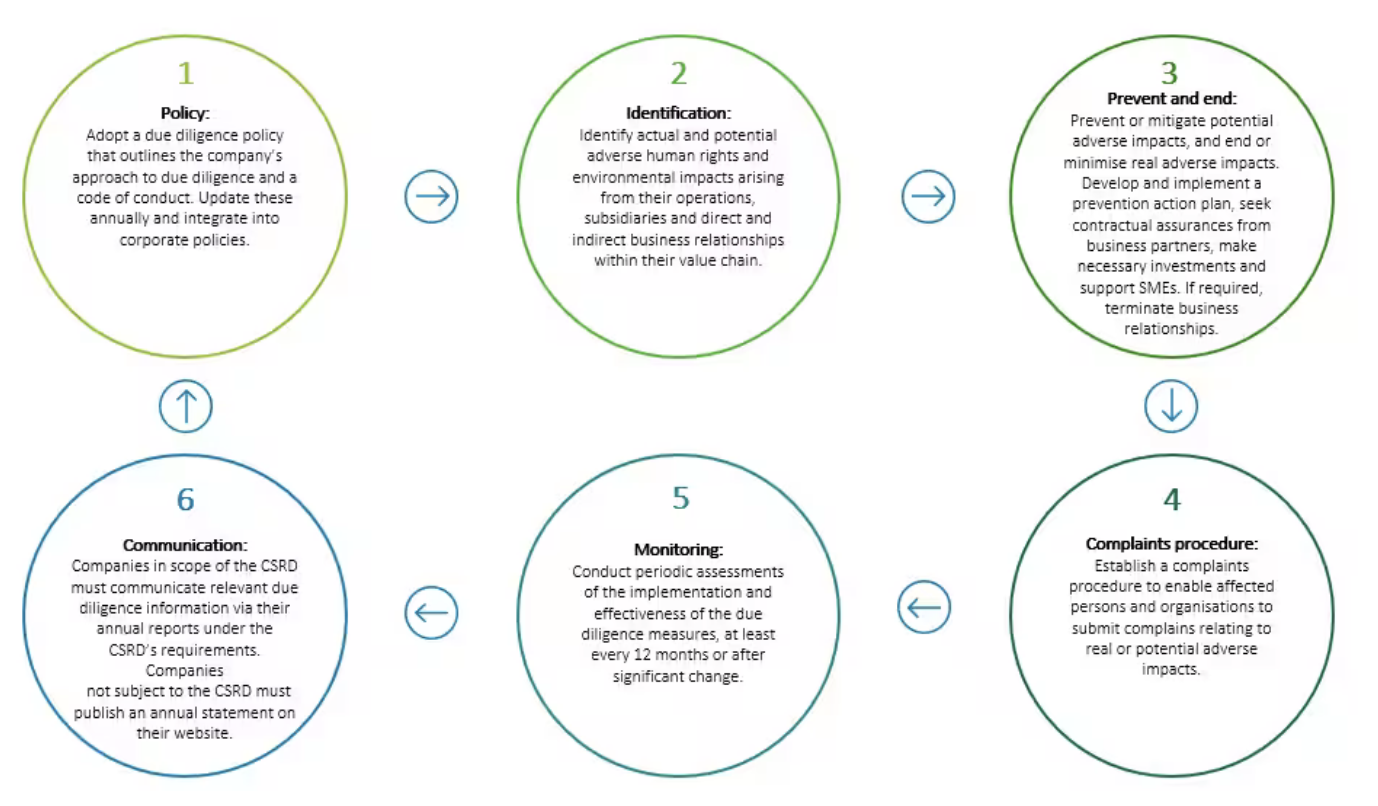 © Deloitte